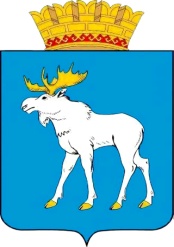 Республика Марий ЭлТОП-5 СОВЕТОВ, ПОДДЕРЖКИ СЕМЕЙ МОБИЛИЗОВАННЫХ
1. Оказать психологическую поддержку
2. Предложить пройти переобучение (повышение квалификации)
3. Трудоустроить в приоритетном порядке несовершеннолетних из семей мобилизованных
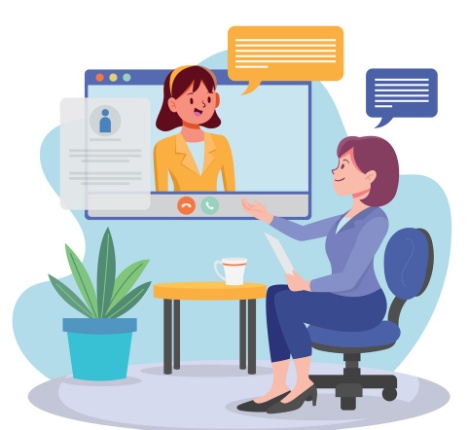 4. Обратить внимание на вакансии со сменным (удалённым) графиком работы
5. Разъяснить нюансы оформления соцконтракта (открытие собственного дела)
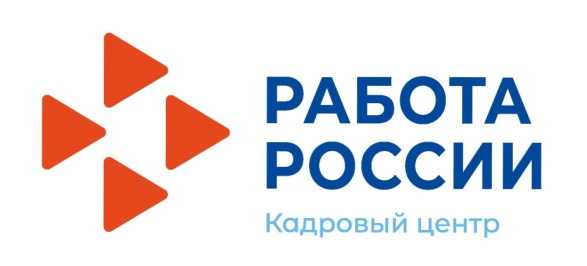